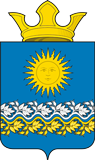 Информация об итогах заседаний комиссии по соблюдению требований к служебному поведению лицами, замещающими должности муниципальной службы в органах местного самоуправления Сладковского сельского поселения и урегулированию конфликта интересов
За 1 полугодие 2023 года
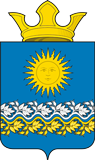 #ПротиводействиеКоррупции@sladkovskoesp
За 1 полугодие 2023 года проведено 6 заседаний комиссии по соблюдению требований к служебному поведению лицами, замещающими должности муниципальной службы в органах местного самоуправления Сладковского сельского поселения и урегулированию конфликта интересов.
На заседания рассмотрены следующие вопросы:
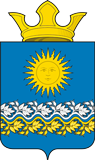 #ПротиводействиеКоррупции@sladkovskoesp
Об утверждении плана работы комиссии на 2023 год;
О рассмотрении уведомления об иной оплачиваемой работе муниципального служащего;
О заполнении сведений о доходах, расходах, об имуществе и обязательствах имущественного характера за 2022 год, представленных лицами, замещающими должность муниципальной службы и руководителями муниципальных учреждений
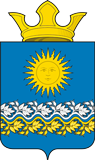 #ПротиводействиеКоррупции@sladkovskoesp
О рассмотрении уведомления об иной оплачиваемой работе муниципального служащего
Об Актуализации карты коррупционных рисков, возникающих при осуществлении закупок, с учетом изменений, внесенных в Закон № 44-ФЗ
О проведении разъяснительных мероприятий с муниципальными служащими администрации Сладковского сельского поселения по вопросу предоставления сведений о доходах, расходах, об имуществе и обязательствах имущественного характера
О результатах анализа сведений о доходах, расходах, об имуществе и обязательствах имущественного характера за 2022 год, представленных лицами, замещающими должность муниципальной службы и руководителями муниципальных учреждений
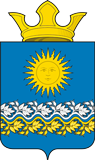 #ПротиводействиеКоррупции@sladkovskoesp
Информация о деятельности комиссии и иные материалы антикоррупционной направленности размещены на официальном сайте Администрации Сладковского сельского поселения http://сладковское.рф/protiv-korruptsii/